CHAPTER
12
Production and Growth
© 2018 Cengage Learning®. May not be scanned, copied or duplicated, or posted to a publicly accessible website, in whole or in part, except for use as permitted in a license distributed with a certain product or service or otherwise on a password-protected website or school-approved learning management system for classroom use.
1
[Speaker Notes: This chapter covers a very important topic, one that many students find compelling.  

Yet, it is one of the less challenging chapters.  Therefore, if you’re running short on time, you can probably do the following safely:

1)  Cover much of the material (especially the chapter’s first section) at a faster pace than you cover other chapters.  

2) Make your students bear a larger than normal share of the burden of learning the material.  For example, in the third major section (“Economic Growth and Public Policy”), you can choose one or more subsections to have students read on their own.]
Look for the answers to these questions:
What are the facts about living standards and growth rates around the world?
Why does productivity matter for living standards?
What determines productivity and its growth rate?  
How can public policy affect growth and living standards?
© 2018 Cengage Learning®. May not be scanned, copied or duplicated, or posted to a publicly accessible website, in whole or in part, except for use as permitted in a license distributed with a certain product or service or otherwise on a password-protected website or school-approved learning management system for classroom use.
2
A Picture Is Worth a Thousand Statistics
A typical family with all their possessions in the U.K., an advanced economy.
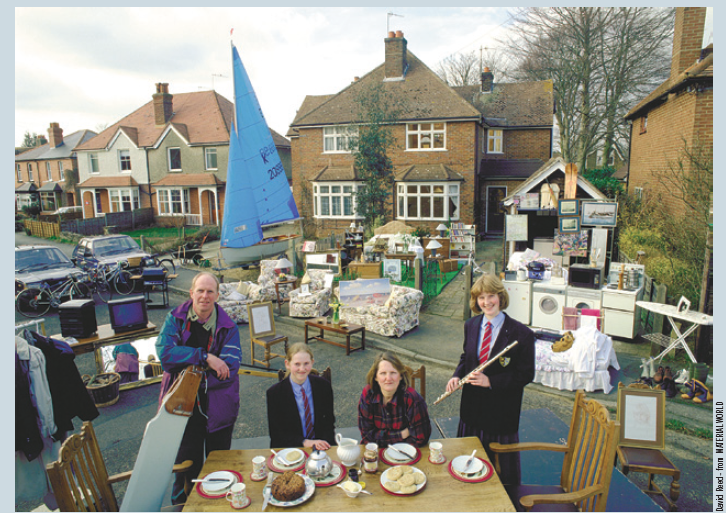 GDP per capita 
= $39,040
Child mortality 
rate = 0.4%
Access to 
modern sanitation 
facilities = 100%
Educational attainment =60% enrolled in higher education
© 2018 Cengage Learning®. May not be scanned, copied or duplicated, or posted to a publicly accessible website, in whole or in part, except for use as permitted in a license distributed with a certain product or service or otherwise on a password-protected website or school-approved learning management system for classroom use.
3
[Speaker Notes: This and the next two slides are from the FYI box entitled “A Picture is Worth A Thousand Statistics.”  These photos put a human face on the statistics and theories.  Many students connect to these pictures more than to the data in Table 1.   

For each picture, the family was paid to drag all of its stuff outside for the photo. 

Before revealing the statistics in the lower left-hand corner, let your students soak in the picture for a moment.  Point out some of the lovely things the family owns—the sailboat, the house with two chimneys and two bay windows in front, the state-of-the-art washer/dryer, and so forth.  

Data sources:  See textbook.  

The child mortality rate is the percentage of children that die before reaching 5 years of age. 

The educational attainment is the percentage of collage aged people enrolled in college.]
A Picture Is Worth a Thousand Statistics
A typical family with all their possessions in Mexico, a middle income country
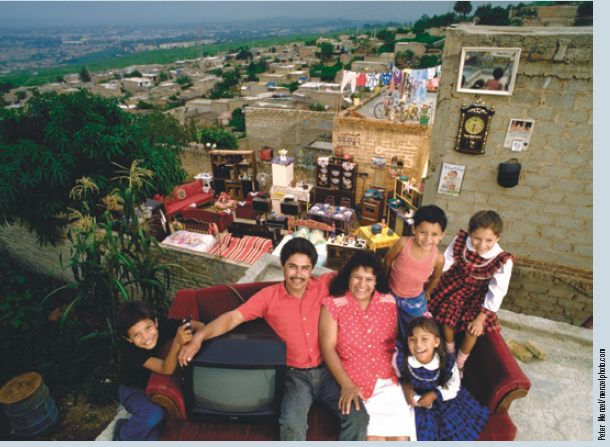 GDP per capita 
= $16,640
Child mortality 
rate = 1.3%
Access to 
modern sanitation 
facilities = 85%
Educational attainment =30%
© 2018 Cengage Learning®. May not be scanned, copied or duplicated, or posted to a publicly accessible website, in whole or in part, except for use as permitted in a license distributed with a certain product or service or otherwise on a password-protected website or school-approved learning management system for classroom use.
4
[Speaker Notes: Again, let your students have a good look at the photo before revealing the statistics in the lower left corner.  

This family seems comfortable, but they don’t have quite as much stuff as the British family.  No sailboat.  No house with bay windows.  

Indeed, an income of $16,000 seems incredibly low by the standards to which most American college students are accustomed.  But, this family is not doing so bad, and this income is actually not bad by the standards of the rest of the world. 

Data sources:  See textbook.  

The child mortality rate is the percentage of children that die before reaching 5 years of age. 

The educational attainment is the percentage of collage aged people enrolled in college.]
A Picture Is Worth a Thousand Statistics
A typical family with all their possessions in Mali, a poor country
GDP per capita 
= $1,510
Child mortality 
rate = 11.5%
Access to 
modern sanitation 
facilities = 25%
Educational attainment =7%
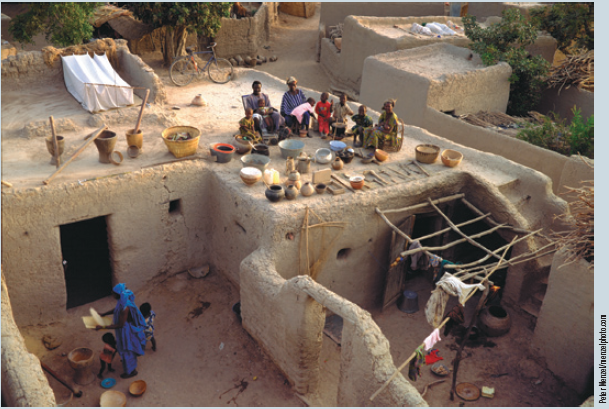 © 2018 Cengage Learning®. May not be scanned, copied or duplicated, or posted to a publicly accessible website, in whole or in part, except for use as permitted in a license distributed with a certain product or service or otherwise on a password-protected website or school-approved learning management system for classroom use.
5
[Speaker Notes: Here, the photo really is worth a thousand words.  Look at the family’s possessions.  Pottery, a few sticks, some clothing, and a dwelling that does not appear to have running water or climate control.  That’s it.  No sailboat, no upholstered furniture, no modern appliances.  This family is very poor.  

Data sources:  See textbook.  

The child mortality rate is the percentage of children that die before reaching 5 years of age. 

The educational attainment is the percentage of collage aged people enrolled in college.]
Incomes and Growth Around the World
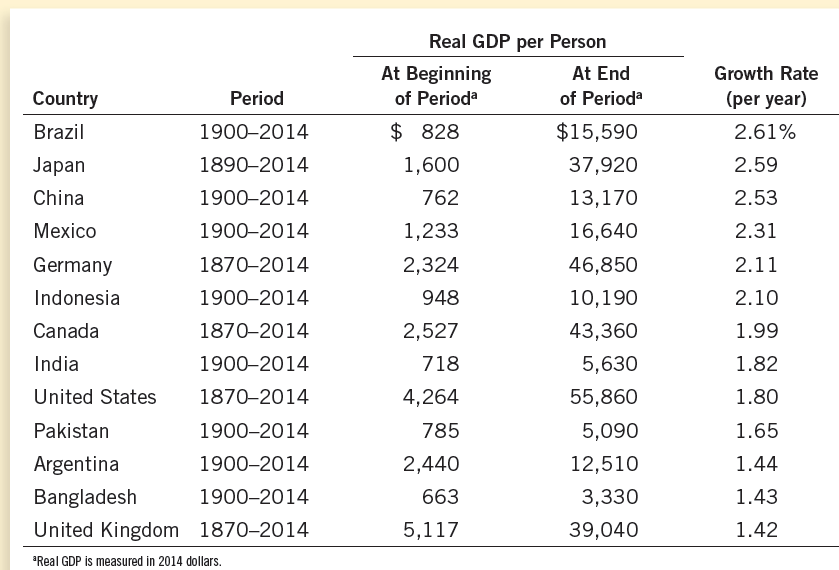 FACT 1: Vast differences in living standards around the world. 
FACT 2: Great variation in growth rates across countries.
© 2018 Cengage Learning®. May not be scanned, copied or duplicated, or posted to a publicly accessible website, in whole or in part, except for use as permitted in a license distributed with a certain product or service or otherwise on a password-protected website or school-approved learning management system for classroom use.
6
[Speaker Notes: This table is Table 1 in the textbook.  
The purpose of this table is to convey the following two facts:  
1)  There are great differences in the standard of living across countries.  
2)  There are great differences in the growth rates across countries.  
A corollary is that the rankings of countries can change over time.]
Economic Growth around the World
Because of differences in growth rates
Ranking of countries by income changes substantially over time
Poor countries are not necessarily doomed to poverty forever, e.g. Singapore incomes were low in 1960 and are quite high now
Rich countries can’t take their status for granted: They may be overtaken by poorer but faster-growing countries
© 2018 Cengage Learning®. May not be scanned, copied or duplicated, or posted to a publicly accessible website, in whole or in part, except for use as permitted in a license distributed with a certain product or service or otherwise on a password-protected website or school-approved learning management system for classroom use.
7
[Speaker Notes: If you’d like, omit this slide from your presentation and give the information verbally to students.]
Economic Growth around the World
Questions:
Why are some countries richer than others?
Why do some countries grow quickly while others seem stuck in a poverty trap?
What policies may help raise growth rates and long-run living standards?
© 2018 Cengage Learning®. May not be scanned, copied or duplicated, or posted to a publicly accessible website, in whole or in part, except for use as permitted in a license distributed with a certain product or service or otherwise on a password-protected website or school-approved learning management system for classroom use.
8
[Speaker Notes: The preceding data gives rise to these important questions, which this chapter addresses next.]
Productivity
A country’s standard of living depends on its ability to produce goods and services
Productivity
Quantity of goods and services
Produced from each unit of labor input
Productivity = Y/L (output per worker), where
Y = real GDP = quantity of output produced
L = quantity of labor
© 2018 Cengage Learning®. May not be scanned, copied or duplicated, or posted to a publicly accessible website, in whole or in part, except for use as permitted in a license distributed with a certain product or service or otherwise on a password-protected website or school-approved learning management system for classroom use.
9
[Speaker Notes: The first sentence is one of the Ten Principles.]
Productivity
Why productivity is so important
Key determinant of living standards
When a nation’s workers are very productive, real GDP is large and incomes are high
Growth in productivity is the key determinant of growth in living standards
When productivity grows rapidly, so do living standards
An economy’s income is the economy’s output
© 2018 Cengage Learning®. May not be scanned, copied or duplicated, or posted to a publicly accessible website, in whole or in part, except for use as permitted in a license distributed with a certain product or service or otherwise on a password-protected website or school-approved learning management system for classroom use.
10
Determinants of Productivity
Physical capital, K
Stock of equipment and structures used to produce goods and services
Physical capital per worker, K/L  
Productivity is higher when the average worker has more capital (machines, equipment, etc.).
An increase in K/L causes an increase in Y/L
© 2018 Cengage Learning®. May not be scanned, copied or duplicated, or posted to a publicly accessible website, in whole or in part, except for use as permitted in a license distributed with a certain product or service or otherwise on a password-protected website or school-approved learning management system for classroom use.
11
[Speaker Notes: It is common to refer to physical capital as just “capital.” Here, though, the distinction is important, because the following slide discusses human capital.  

The last bullet point on this slide dovetails into the FYI box on the production function (which, in this PowerPoint presentation, follows the determinants of productivity).  If you are not covering that material, you can delete the last bullet point.]
Determinants of Productivity
Human capital, H
Knowledge and skills workers acquire through education, training, and experience
Human capital per worker, H/L
Productivity is higher when the average worker has more human capital (education, skills, etc.).
An increase in H/L causes an increase in Y/L.
© 2018 Cengage Learning®. May not be scanned, copied or duplicated, or posted to a publicly accessible website, in whole or in part, except for use as permitted in a license distributed with a certain product or service or otherwise on a password-protected website or school-approved learning management system for classroom use.
12
[Speaker Notes: Again, if you’re not going to cover the production function, you can safely delete the last bullet point.]
Determinants of Productivity
Natural resources, N
Inputs into production that nature provides (land, rivers, and mineral deposits)
Natural resources per worker, N/L
Other things equal, more N allows a country to produce more Y 
An increase in N/L causes an increase in Y/L
© 2018 Cengage Learning®. May not be scanned, copied or duplicated, or posted to a publicly accessible website, in whole or in part, except for use as permitted in a license distributed with a certain product or service or otherwise on a password-protected website or school-approved learning management system for classroom use.
13
[Speaker Notes: Some countries are rich because they have abundant natural resources (e.g., Saudi Arabia has lots of oil). 
But countries need not have much N to be rich (e.g., Japan imports the N it needs).]
Determinants of Productivity
Technological knowledge
Society’s understanding of the best ways to produce goods and services
Technological progress means:
A faster computer, a higher-definition TV, or a smaller cell phone    
Also, any advance in knowledge that boosts productivity: allows society to get more output from its resources
e.g., Henry Ford and the assembly line.
© 2018 Cengage Learning®. May not be scanned, copied or duplicated, or posted to a publicly accessible website, in whole or in part, except for use as permitted in a license distributed with a certain product or service or otherwise on a password-protected website or school-approved learning management system for classroom use.
14
[Speaker Notes: This definition of technology is more broad than what most people think of as technology.  To most people, improvements in technology mean a smaller cell phone, a faster computer, a higher-definition television set, an MP3 player that can hold more songs, and so forth.  

But “technology” doesn’t just mean computer-related stuff.  Technology refers to the knowledge that allows producers to transform inputs into output.  

Here’s an important example of technological progress that doesn’t involve computers at all:  Henry Ford discovered that he could boost productivity in his auto factory simply by rearranging the workers and machines, and reassigning the workers’ tasks.  

(Interesting trivia:  While Henry Ford is famous for introducing the assembly line in 1913, the idea was already over 100 years old.  In 1799, Eli Whitney introduced assembly line production into the manufacture of muskets for the U.S. Government.  Whitney was famous for inventing the cotton gin, but his discovery of the assembly line has had a far greater impact on productivity and living standards in the U.S.)]
Determinants of Productivity
Technological knowledge vs. Human capital
Technological knowledge 
Refers to society’s understanding of how to produce goods and services  
Human capital 
Results from the effort people expend to acquire this knowledge  
Both are important for productivity
© 2018 Cengage Learning®. May not be scanned, copied or duplicated, or posted to a publicly accessible website, in whole or in part, except for use as permitted in a license distributed with a certain product or service or otherwise on a password-protected website or school-approved learning management system for classroom use.
15
[Speaker Notes: You might also add that technological knowledge can easily be shared among infinitely many producers.  Human capital is generally tied to the individuals who expend the effort to acquire it.   

For example, if someone discovers a more cost-effective way to manufacture cars, this knowledge can be shared with all auto manufacturers, causing a general increase in productivity in the auto sector.  If someone acquires some skills or experience that enable him or her to do his or her job better, then his productivity rises, but not that of all persons in his occupation.]
ASK THE EXPERTS
Innovation and Growth
“Future innovations worldwide will not be transformational enough to promote sustained per-capita economic growth rates in the United States and western Europe over the next century as high as those over the past 150 years.”
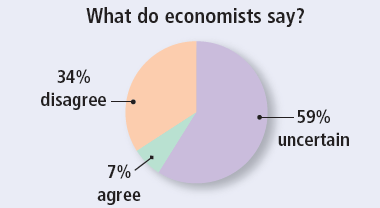 © 2018 Cengage Learning®. May not be scanned, copied or duplicated, or posted to a publicly accessible website, in whole or in part, except for use as permitted in a license distributed with a certain product or service or otherwise on a password-protected website or school-approved learning management system for classroom use.
16
[Speaker Notes: This ‘Ask the experts’ feature provides the opportunity for class discussion.  
After showing the statement, you can ask your students to choose one of the options: agree, disagree, or uncertain. You can collect their answers in a variety of ways: show of hands, ballot, clicker system, etc. If time permits, you can allow students to group and discuss some of the reasons they chose their answer. 
Ask the students to share with the class their reasons. Their answers will vary.]
The Production Function
The production function  Y  =  A F(L, K, H, N)
A graph or equation showing the relation between output and inputs
F( ) is a function that shows how inputs are combined to produce output  
“A” is the level of technology  
“A” multiplies the function F( ), so improvements in technology (increases in “A”) allow more output (Y) to be produced from any given combination of inputs.
© 2018 Cengage Learning®. May not be scanned, copied or duplicated, or posted to a publicly accessible website, in whole or in part, except for use as permitted in a license distributed with a certain product or service or otherwise on a password-protected website or school-approved learning management system for classroom use.
17
[Speaker Notes: This and the following two slides cover material in an FYI box.  If you wish, you can safely omit these slides without loss of continuity.  

Students may wonder why the technology variable (A) is multiplying the F( ) function rather than inside it.  For now, tell them only inputs go inside the F( ) function.  Ask them to wait until you show them the following slide, where it may be easier to see why we treat “A” differently than the other determinants of productivity.]
The Production Function 		Y  =  A F(L, K, H, N)
The production function has the property constant returns to scale:  
Changing all inputs by the same percentage causes output to change by that percentage.  
Doubling all inputs (multiplying each by 2) causes output to double: 
	2Y  =  A F(2L, 2K, 2H, 2N)
Increasing all inputs 10% (multiplying each by 1.1) causes output to increase by 10%: 
	1.1Y  =  A F(1.1L, 1.1K, 1.1H, 1.1N)
© 2018 Cengage Learning®. May not be scanned, copied or duplicated, or posted to a publicly accessible website, in whole or in part, except for use as permitted in a license distributed with a certain product or service or otherwise on a password-protected website or school-approved learning management system for classroom use.
18
[Speaker Notes: Point out to students that we are only multiplying the INPUTS by 2.  We are not multiplying the technology variable (“A”) by 2.]
The Production Function		Y  =  A F(L, K, H, N)
If we multiply each input by 1/L, then output is multiplied by 1/L:  
	Y/L  =  A F(1, K/L, H/L, N/L)
This equation shows that productivity (Y/L, output per worker) depends on:
The level of technology, A
Physical capital per worker, K/L
Human capital per worker, H/L
Natural resources per worker, N,L
© 2018 Cengage Learning®. May not be scanned, copied or duplicated, or posted to a publicly accessible website, in whole or in part, except for use as permitted in a license distributed with a certain product or service or otherwise on a password-protected website or school-approved learning management system for classroom use.
19
[Speaker Notes: Why “1” is inside the production function:

Students may wonder what the number “1” is doing inside the F( ) function.  On the preceding slide, the aggregate production function was written as  Y = A F(L, K, H, N).  We multiplied all of the inputs by 1/L, and because of constant returns to scale, output is also multiplied by 1/L:

Y/L = A F(L/L, K/L, H/L, N/L)

The first term in the F( ) function is L/L, which just equals 1.  

Read literally, this equation says that output per worker depends on technology, the number of workers per worker, the amount of physical and human capital per worker, and natural resources per worker.  But the number of workers per worker is always 1. 

Why “A” is outside the production function:

What matters for productivity is not “technical knowledge per worker” but simply “technological knowledge.”  Unlike physical capital or other resources, technological knowledge can be freely shared among all workers.  If the number of workers increases, you must purchase new capital for the new workers (or spread the existing capital more thinly), but technological knowledge can be freely shared with the new workers.]
Active Learning 1		Discussion question
Which of the following policies do you think would be most effective at boosting growth and living standards in a poor country over the long run?
Offer tax incentives for investment by local firms
Offer tax incentives for investment by foreign firms
Give cash payments for good school attendance
Crack down on government corruption
Restrict imports to protect domestic industries
Allow free trade
Give away condoms
© 2018 Cengage Learning®. May not be scanned, copied or duplicated, or posted to a publicly accessible website, in whole or in part, except for use as permitted in a license distributed with a certain product or service or otherwise on a password-protected website or school-approved learning management system for classroom use.
20
[Speaker Notes: Budget about 10 minutes of class time for this activity.  If you cannot afford ten minutes, delete a few of the policy choices to narrow of the focus of the discussion.

Suggested instructions:  Display the question and read off the policy options (briefly elaborating on any of them if you feel appropriate).  Tell students that there is no single correct answer, and that all feedback is welcome.  Give students a moment to decide, then take a vote.  Make a note of the number of votes each policy receives.  
	Start with the policy option that received the most votes. Ask 1 or 2 students who voted for this option to explain why they voted for it.  Next, do the same for the option that received the second largest number of votes, or any other policy choice you wish to discuss.  
	This activity has several objectives.  First, it breaks up the lecture with a brief discussion activity that engages students.  Second, it puts students in a frame of mind that makes them more receptive to the material that follows – namely, the different ways that policy can affect the determinants of productivity, economic growth, and living standards.  Third, it gives you some quick assessment of student comprehension. When students explain why they voted for particular policies, you will see whether their explanations reflect an attempt to apply the concepts covered so far in this presentation.  For example, suppose a student says she voted for policy (a) because more investment raises capital per worker, which raises productivity and living standards.  This student has successfully applied the concepts covered earlier in your presentation.  

Alternatively, suppose you get several responses like the following:  “I voted for (a) because I think it’s better for the country to retain control of their own factories, rather than letting multinationals like Nike own the factories.”  A response like this is an example of “thinking outside the box” – answering the question based NOT on the material covered so far, but on impressions students have formed from reading the newspaper or watching the evening news or “60 Minutes.”   

After you get several such responses, you might tell students something like this:  “Many of your responses are how a typical, intelligent, college-educated person might answer this question.  However, what you should try to do is to ‘think INSIDE the box’ – i.e., answer the question based strictly on the material covered in this chapter.  Here, ‘the box’ is the model I’ve just presented, which says that living standards are determined by productivity, and productivity is determined by capital per worker, human capital per worker, natural resources per worker, and technology.  So your objective is to think of how each policy affects these determinants.  That is what we’ll discuss in the remainder of this chapter.  As we go over this material next, see how the policy you voted for affects productivity or its growth rate.”]
Economic Growth and Public Policy
The ways  public policy can affect long-run growth in productivity and living standards:
Saving and investment
Diminishing returns and the catch-up effect
Investment from abroad; Education
Health and nutrition
Property rights and political stability
Free trade; Research and development
Population growth
© 2018 Cengage Learning®. May not be scanned, copied or duplicated, or posted to a publicly accessible website, in whole or in part, except for use as permitted in a license distributed with a certain product or service or otherwise on a password-protected website or school-approved learning management system for classroom use.
21
Saving and Investment
Raise future productivity
Invest more current resources in the production of capital, K
Trade-off: since resources scarce, producing more capital requires producing fewer consumption goods
Reducing consumption = increasing saving  
This extra saving funds the production of investment goods (More details in the next chapter.)
© 2018 Cengage Learning®. May not be scanned, copied or duplicated, or posted to a publicly accessible website, in whole or in part, except for use as permitted in a license distributed with a certain product or service or otherwise on a password-protected website or school-approved learning management system for classroom use.
22
[Speaker Notes: Remember one of the 10 Principles from Chapter 1:  people face tradeoffs.  The tradeoff between current and future consumption is a good example of one.  
Here we see a tradeoff between current and future consumption.]
Diminishing Returns
Policies that raise saving and investment
Fewer resources are used to make consumption goods
More resources: to make capital goods
K increases, rising productivity and living standards
This faster growth is temporary, due to diminishing returns to capital: As K rises, the extra output from an additional unit of K falls….
© 2018 Cengage Learning®. May not be scanned, copied or duplicated, or posted to a publicly accessible website, in whole or in part, except for use as permitted in a license distributed with a certain product or service or otherwise on a password-protected website or school-approved learning management system for classroom use.
23
The Production Function & Diminishing Returns
Y/L
Output per worker (productivity)
K/L
Capital per worker
If workers have little K, giving them more increases their productivity a lot.
If workers already have a lot of K, giving them more increases productivity fairly little.
© 2018 Cengage Learning®. May not be scanned, copied or duplicated, or posted to a publicly accessible website, in whole or in part, except for use as permitted in a license distributed with a certain product or service or otherwise on a password-protected website or school-approved learning management system for classroom use.
24
[Speaker Notes: This slide replicates Figure 1 from the text, which illustrates the relationship between productivity (output per worker) and one of its determinants:  capital per worker.  

The curve is drawn for given values of the other determinants of productivity (human capital per worker, natural resources per worker, technology).  A change in any of these other determinants would shift the curve.  

The graph is positively sloped:  productivity is higher when the average worker has more capital.  

The graph is curved, reflecting diminishing returns to capital:  as the average worker gets more and more capital, productivity rises at a decreasing rate.  Students may find it easier to understand the following statement (especially if this is their first course in economics):  If workers don’t have very much capital, giving them more will increase their productivity a lot.  If workers already have a lot of capital, giving them more won’t increase their productivity very much.  

In the long run, higher savings rate:
- Higher level of productivity
- Higher level of income
- Not higher growth in productivity or income]
The catch-up effect: the property whereby poor countries tend to grow more rapidly than rich ones
Y/L
Rich country’s growth
Poor country’s growth
K/L
Poor country starts here
Rich country starts here
© 2018 Cengage Learning®. May not be scanned, copied or duplicated, or posted to a publicly accessible website, in whole or in part, except for use as permitted in a license distributed with a certain product or service or otherwise on a password-protected website or school-approved learning management system for classroom use.
25
[Speaker Notes: Notice that K/L increases by the same amount in both countries.  But thanks to diminishing returns, the increase in K/L has a bigger effect in the poor country than in the rich country.  

As a result, the poor country enjoys a higher growth rate than the rich country, and the gap between them shrinks over time.  In the literature, this is known as “convergence.”  In this principles-level book, it is called the “catch-up effect.”  

In order for the catch-up effect to work, it must be true that both countries have the same technology and hence production function.  If the poor country has inferior technology, its production function will be lower; then, it won’t necessarily grow faster than the rich one, and the gap won’t necessarily shrink over time.]
Example of the Catch-Up Effect
1960–1990
The U.S. and S. Korea devoted a similar share of GDP to investment
Expect: similar growth performance
But growth was >6% in Korea and only 2% in the U.S.  
Explanation: the catch-up effect
In 1960, K/L was far smaller in Korea than in the U.S., hence Korea grew faster
© 2018 Cengage Learning®. May not be scanned, copied or duplicated, or posted to a publicly accessible website, in whole or in part, except for use as permitted in a license distributed with a certain product or service or otherwise on a password-protected website or school-approved learning management system for classroom use.
26
Investment from Abroad
Investment from abroad
Another way for a country to invest in new capital
Foreign direct investment
Capital investment that is owned and operated by a foreign entity
Foreign portfolio investment
Investment financed with foreign money but operated by domestic residents
© 2018 Cengage Learning®. May not be scanned, copied or duplicated, or posted to a publicly accessible website, in whole or in part, except for use as permitted in a license distributed with a certain product or service or otherwise on a password-protected website or school-approved learning management system for classroom use.
27
[Speaker Notes: To raise K/L and hence productivity, wages, and living standards, the government can encourage investment from abroad.]
Investment from Abroad
Benefits from investment from abroad
Some benefits flow back to the foreign capital owners
Increase the economy’s stock of capital
Higher productivity and higher wages
State-of-the-art technologies developed in other countries
Especially good for poor countries that cannot generate enough saving to fund investment projects themselves
© 2018 Cengage Learning®. May not be scanned, copied or duplicated, or posted to a publicly accessible website, in whole or in part, except for use as permitted in a license distributed with a certain product or service or otherwise on a password-protected website or school-approved learning management system for classroom use.
28
Education
Education, investment in human capital
Gap between wages of educated and uneducated workers
In the U.S., each year of schooling raises a worker’s wage by 10% 
Opportunity cost: wages forgone
Spending a year in school requires sacrificing a year’s wages now to have higher wages later
Problem for poor countries: Brain drain
© 2018 Cengage Learning®. May not be scanned, copied or duplicated, or posted to a publicly accessible website, in whole or in part, except for use as permitted in a license distributed with a certain product or service or otherwise on a password-protected website or school-approved learning management system for classroom use.
29
[Speaker Notes: Government can increase productivity by promoting education–investment in human capital (H): public schools, subsidized loans for college.

Brazil has implemented a policy which gives families cash payments if their children attend school faithfully.  Other developing countries have similar policies, which experts predict will raise productivity and living standards in the long run.

Earlier editions of the textbook contained an “In the News” box with an article on this.  If you’re interested, see:
Dugger, Celia W.  “Brazil pays parents to help poor be students, not wage earners.”  New York Times, January 3, 2004.]
Health and Nutrition
Health care expenditure 
Is a type of investment in human capital: healthier workers are more productive
In countries with significant malnourishment, raising workers’ caloric intake raises productivity:
1962–1995, caloric consumption rose 44% in S. Korea, and economic growth was spectacular.
Nobel winner Robert Fogel: 30% of Great Britain’s growth from 1790–1980 was due to improved nutrition
© 2018 Cengage Learning®. May not be scanned, copied or duplicated, or posted to a publicly accessible website, in whole or in part, except for use as permitted in a license distributed with a certain product or service or otherwise on a password-protected website or school-approved learning management system for classroom use.
30
[Speaker Notes: You might want to point out that the positive correlations between living standards and education or health and nutrition could result from causality in either direction:  

Investing in human capital—either through education or improving health and nutrition—can indeed lead to higher incomes in the long run.  But it is equally true that countries with higher incomes can afford to devote more resources to schooling or improving health & nutrition.]
Health and Nutrition
Vicious circle in poor countries
Poor countries are poor because their populations are not healthy
Populations are not healthy because they are poor and cannot afford better healthcare and nutrition 
Virtuous circle
Policies that lead to more rapid economic growth would naturally improve health outcomes, which in turn would further promote economic growth
© 2018 Cengage Learning®. May not be scanned, copied or duplicated, or posted to a publicly accessible website, in whole or in part, except for use as permitted in a license distributed with a certain product or service or otherwise on a password-protected website or school-approved learning management system for classroom use.
31
Property Rights and Political Stability
Markets are usually a good way to organize economic activity
To foster economic growth
Protect property rights (the ability of people to exercise authority over the resources they own)
Courts – enforce property rights
Promote political stability
Property rights: 
Prerequisite for the price system to work
© 2018 Cengage Learning®. May not be scanned, copied or duplicated, or posted to a publicly accessible website, in whole or in part, except for use as permitted in a license distributed with a certain product or service or otherwise on a password-protected website or school-approved learning management system for classroom use.
32
[Speaker Notes: The first sentence is one of the Ten Principles. 
The price system allocates resources to their most efficient uses. This requires respect for property rights.]
Property Rights and Political Stability
Lack of property rights, a major problem
Contracts are hard to enforce
Fraud, corruption often goes unpunished
Firms must bribe government officials for permits
Political instability (e.g., frequent coups) 
Creates uncertainty over whether property rights will be protected in the future
© 2018 Cengage Learning®. May not be scanned, copied or duplicated, or posted to a publicly accessible website, in whole or in part, except for use as permitted in a license distributed with a certain product or service or otherwise on a password-protected website or school-approved learning management system for classroom use.
33
[Speaker Notes: In many poor countries, the justice system doesn’t work very well.]
Property Rights and Political Stability
When people fear their capital may be stolen by criminals/confiscated by a corrupt government
Less investment, including from abroad, and the economy functions less efficiently
Result:  lower living standards
Economic stability, efficiency, and healthy growth 
Require law enforcement, effective courts, a stable constitution, honest government officials
© 2018 Cengage Learning®. May not be scanned, copied or duplicated, or posted to a publicly accessible website, in whole or in part, except for use as permitted in a license distributed with a certain product or service or otherwise on a password-protected website or school-approved learning management system for classroom use.
34
Free Trade
Trade can make everyone better off
Inward-oriented policies 
i.e. tariffs, limits on investment from abroad
Aim to raise living standards by avoiding interaction with other countries  
Outward-oriented policies
i.e. elimination of restrictions on trade or foreign investment
Promote integration with the world economy
© 2018 Cengage Learning®. May not be scanned, copied or duplicated, or posted to a publicly accessible website, in whole or in part, except for use as permitted in a license distributed with a certain product or service or otherwise on a password-protected website or school-approved learning management system for classroom use.
35
[Speaker Notes: The first sentence is one of the Ten Principles.]
Free Trade
Trade has similar effects as discovering new technologies
Improves productivity and living standards
Countries with inward-oriented policies 
Have generally failed to create growth.
e.g., Argentina during the 20th century.
Countries with outward-oriented policies 
Have often succeeded  
e.g., South Korea, Singapore, Taiwan after 1960
© 2018 Cengage Learning®. May not be scanned, copied or duplicated, or posted to a publicly accessible website, in whole or in part, except for use as permitted in a license distributed with a certain product or service or otherwise on a password-protected website or school-approved learning management system for classroom use.
36
Research and Development
Technological progress
Main reason why living standards rise over the long run
Knowledge is a public good 
Ideas can be shared freely, increasing the productivity of many
Policies to promote technological progress:
Patent laws; Tax incentives or direct support for private sector R&D
Grants for basic research at universities
© 2018 Cengage Learning®. May not be scanned, copied or duplicated, or posted to a publicly accessible website, in whole or in part, except for use as permitted in a license distributed with a certain product or service or otherwise on a password-protected website or school-approved learning management system for classroom use.
37
Population Growth
Large population
More workers to produce goods and services: larger total output of goods and services
More consumers
Population growth may affect living standards in 3 different ways…
© 2018 Cengage Learning®. May not be scanned, copied or duplicated, or posted to a publicly accessible website, in whole or in part, except for use as permitted in a license distributed with a certain product or service or otherwise on a password-protected website or school-approved learning management system for classroom use.
38
Population Growth
Stretching natural resources
200 years ago, Malthus argued that population growth will:
Strain society’s ability to provide for itself
Mankind - doomed to forever live in poverty
Since then, the world population has increased sixfold and living standards increased 
Malthus failed to account for technological progress and productivity growth
© 2018 Cengage Learning®. May not be scanned, copied or duplicated, or posted to a publicly accessible website, in whole or in part, except for use as permitted in a license distributed with a certain product or service or otherwise on a password-protected website or school-approved learning management system for classroom use.
39
Population Growth
Diluting the capital stock
High population growth (higher L)
Spread the capital stock more thinly (lower K/L) 
Lower productivity and living standards
To combat this, many developing countries use policy to control population growth
Government regulation (China’s one child law)
Increased awareness of birth control
Equal opportunities for women (Promote female literacy to raise opportunity cost of having babies)
© 2018 Cengage Learning®. May not be scanned, copied or duplicated, or posted to a publicly accessible website, in whole or in part, except for use as permitted in a license distributed with a certain product or service or otherwise on a password-protected website or school-approved learning management system for classroom use.
40
[Speaker Notes: This applies to H as well as K:  fast population growth = more children = greater strain on educational system.
Countries with fast population growth tend to have lower educational attainment.]
Population Growth
Promoting technological progress
World population growth
Engine for technological progress and economic prosperity
More people = More scientists, more inventors, more engineers = More frequent discoveries
Michael Kremer, human history:
Growth rates increased as the world’s population increased
More populated regions grew faster than less populated ones
© 2018 Cengage Learning®. May not be scanned, copied or duplicated, or posted to a publicly accessible website, in whole or in part, except for use as permitted in a license distributed with a certain product or service or otherwise on a password-protected website or school-approved learning management system for classroom use.
41
[Speaker Notes: The textbook cites research by Michael Kremer published in the 1993 Quarterly Journal of Economics.]
Active Learning 2		Review productivity concepts
List the determinants of productivity.  
List three policies that attempt to raise living standards by increasing one of the determinants of productivity.
© 2018 Cengage Learning®. May not be scanned, copied or duplicated, or posted to a publicly accessible website, in whole or in part, except for use as permitted in a license distributed with a certain product or service or otherwise on a password-protected website or school-approved learning management system for classroom use.
42
Active Learning 2			Answers
Determinants of productivity:
K/L, physical capital per worker 
H/L, human capital per worker
N/L, natural resources per worker 
A, technological knowledge
Policies to boost productivity:
Encourage saving and investment, to raise K/L
Encourage investment from abroad, to raise K/L
Provide public education, to raise H/L
Patent laws or grants, to increase A
Control population growth, to increase K/L
© 2018 Cengage Learning®. May not be scanned, copied or duplicated, or posted to a publicly accessible website, in whole or in part, except for use as permitted in a license distributed with a certain product or service or otherwise on a password-protected website or school-approved learning management system for classroom use.
43
Are Natural Resources a Limit to Growth?
Some argue that population growth
Is depleting the Earth’s non-renewable resources
And thus will limit growth in living standards. 
But technological progress often yields ways to avoid these limits:
Hybrid cars use less gas.
Better insulation in homes reduces the energy required to heat or cool them.
© 2018 Cengage Learning®. May not be scanned, copied or duplicated, or posted to a publicly accessible website, in whole or in part, except for use as permitted in a license distributed with a certain product or service or otherwise on a password-protected website or school-approved learning management system for classroom use.
44
[Speaker Notes: I moved this case study from the middle of the chapter to the end of this PowerPoint presentation.  Feel free to move it back if you wish.]
Are Natural Resources a Limit to Growth?
Market economy, scarcity is reflected in market prices
If the world were running out of natural resources, their prices would be rising over time  
In real terms, the prices of most natural resources are stable or falling  
It appears that our ability to conserve these resources is growing more rapidly than their supplies are dwindling
© 2018 Cengage Learning®. May not be scanned, copied or duplicated, or posted to a publicly accessible website, in whole or in part, except for use as permitted in a license distributed with a certain product or service or otherwise on a password-protected website or school-approved learning management system for classroom use.
45
[Speaker Notes: As a resource becomes scarcer, its market price rises, which increases the incentive to conserve it and develop alternatives.]
Conclusion
In the long run
Living standards are determined by productivity
Policies that affect the determinants of productivity 
Will therefore affect the next generation’s living standards  
One of these determinants: saving & investment
Next chapter: how saving and investment are determined, and how policies can affect them
© 2018 Cengage Learning®. May not be scanned, copied or duplicated, or posted to a publicly accessible website, in whole or in part, except for use as permitted in a license distributed with a certain product or service or otherwise on a password-protected website or school-approved learning management system for classroom use.
46
[Speaker Notes: This slide alludes to the chapter entitled “Saving, Investment, and the Financial System,” which immediately follows the current chapter.  If you will not be covering that chapter, then you should delete or edit this slide.]
Summary
There are great differences across countries in living standards and growth rates.  
Productivity (output per unit of labor) is the main determinant of living standards in the long run. 
Productivity depends on physical and human capital per worker, natural resources per worker, and technological knowledge.  
Growth in these factors—especially technological progress—causes growth in living standards over the long run.
© 2018 Cengage Learning®. May not be scanned, copied or duplicated, or posted to a publicly accessible website, in whole or in part, except for use as permitted in a license distributed with a certain product or service or otherwise on a password-protected website or school-approved learning management system for classroom use.
47
Summary
Policies can affect the following, each of which has important effects on growth:
Saving and investment; International trade
Education, health & nutrition
Property rights and political stability
Research and development
Population growth
Because of diminishing returns to capital, growth from investment eventually slows down, and poor countries may “catch up” to rich ones.
© 2018 Cengage Learning®. May not be scanned, copied or duplicated, or posted to a publicly accessible website, in whole or in part, except for use as permitted in a license distributed with a certain product or service or otherwise on a password-protected website or school-approved learning management system for classroom use.
48